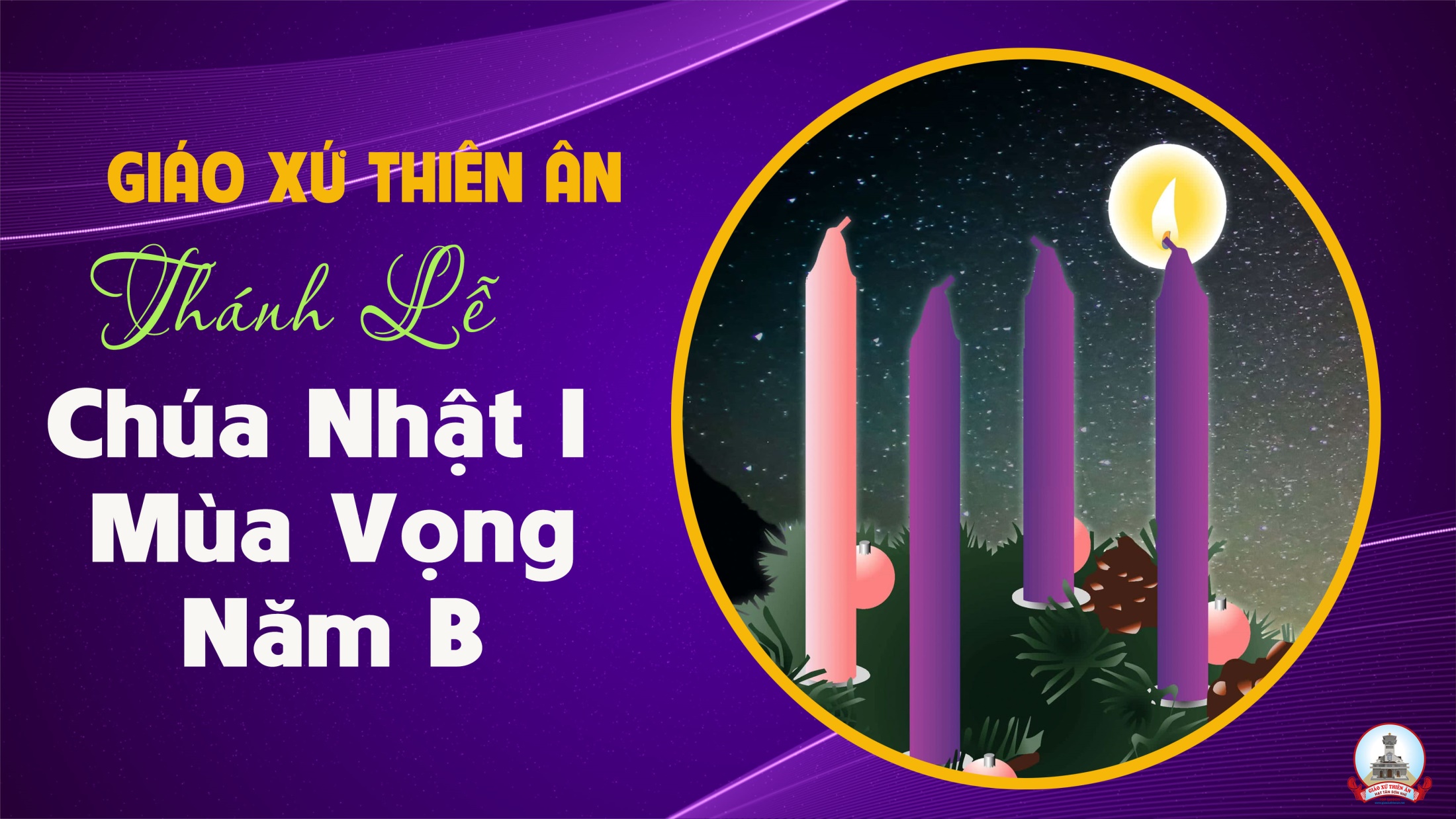 TẬP HÁT CỘNG ĐOÀN
Đk: Lạy Chúa xin đoái nhìn chúng con, xin tỏ nhan thánh Chúa và cứu độ chúng con.
Tk1: Lạy Mục tử nhà Israel, Ngài chăn dắt nhà Giuse như chăn chiên cừu xin hãy lắng tai nghe. Lạy Đấng ngự giữa các thần hộ giá xin hãy hiển linh. Xin khơi dậy uy dũng của Ngài mà mau đến cứu độ chúng con.
Đk: Lạy Chúa xin đoái nhìn chúng con, xin tỏ nhan thánh Chúa và cứu độ chúng con.
Alleluia - Alleluia:
Lạy Chúa, xin tỏ cho chúng con tình thương của Chúa, và ban ơn cứu độ cho chúng con.
Alleluia …
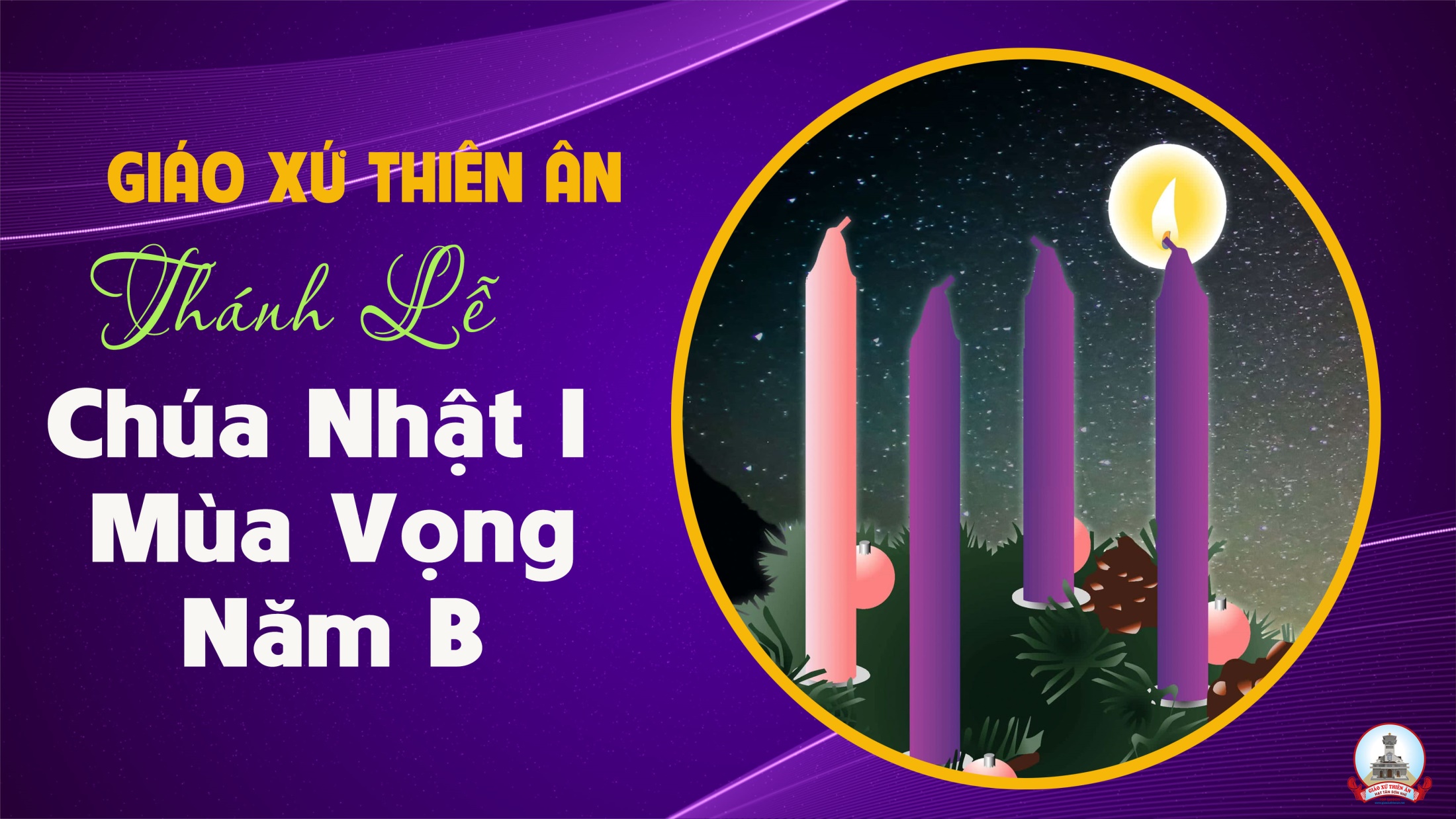 Ca Nhập LễNguyện Mùa VọngHoàng Vũ
Đk: Từ trần gian con ngước trông lên Chúa ơi! Cầu xin hãy mưa Đấng Thiên Sai Chúa ơi! Nghe lời van thiết tha. Ngày và đêm con vẫn van xin Chúa thương, Người ban ơn cứu rỗi yêu đương bốn phương cho đoàn con ngóng chờ.
Tk: Xa xôi cõi trần mong Chúa viếng thăm. Chúa là hừng đông phá tan mờ tối. Qua bao tháng ngày xin Chúa đoái thương. Xóa tội trần gian xóa bao lỗi đời.
Đk: Từ trần gian con ngước trông lên Chúa ơi! Cầu xin hãy mưa Đấng Thiên Sai Chúa ơi! Nghe lời van thiết tha. Ngày và đêm con vẫn van xin Chúa thương, Người ban ơn cứu rỗi yêu đương bốn phương cho đoàn con ngóng chờ.
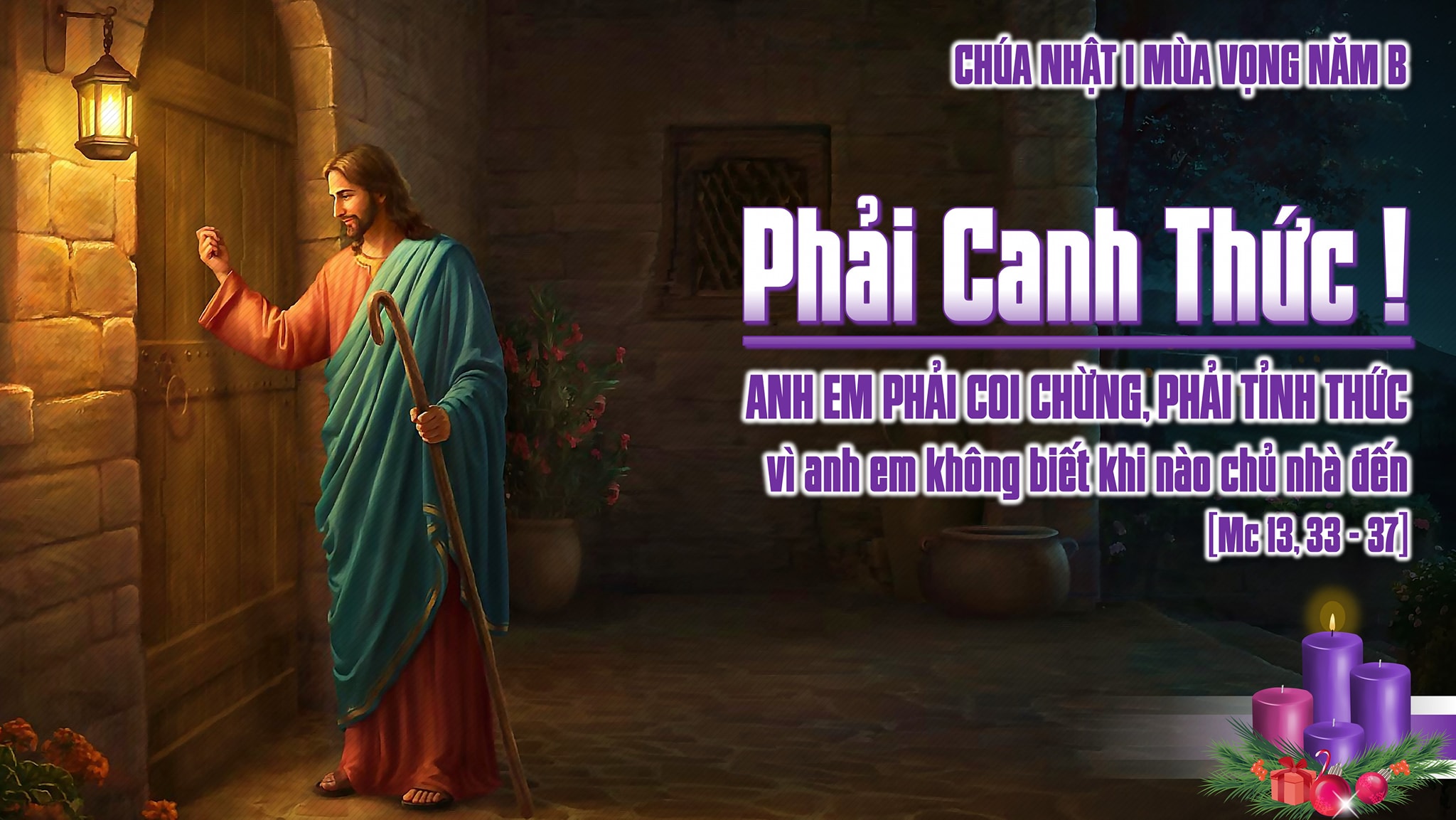 Bài đọc 1
Phải chi Chúa xé trời mà ngự xuống.
Bài trích sách ngôn sứ I-sai-a.
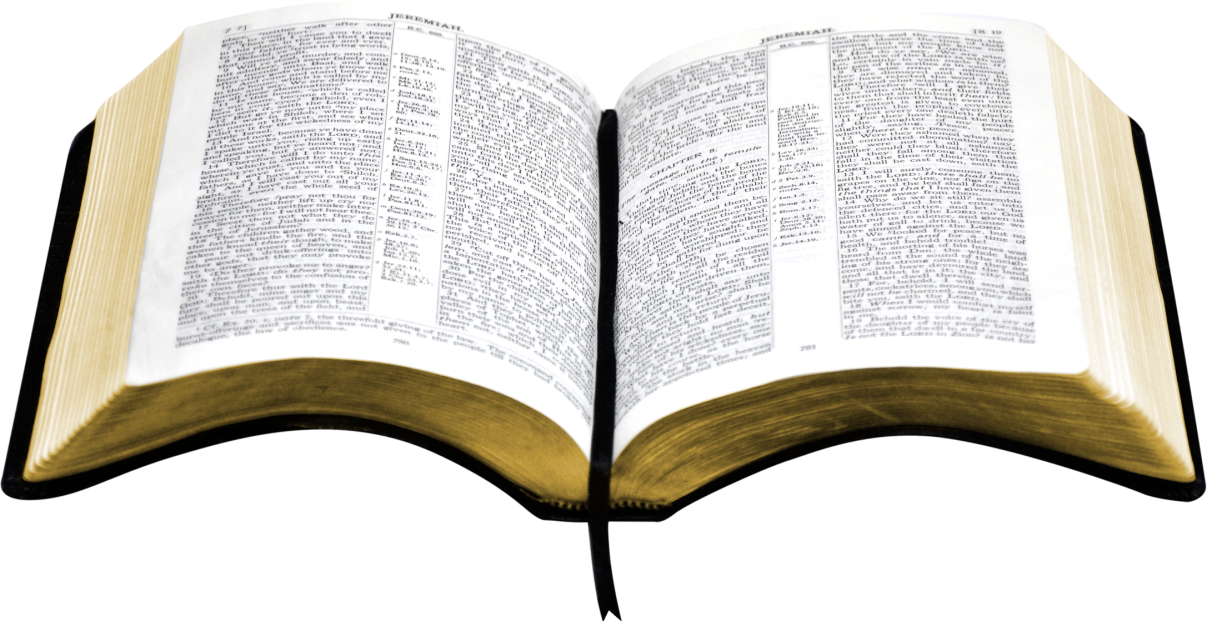 Thánh Vịnh 79Chúa Nhật I Mùa Vọng Năm BLm. Kim Long03 Câu
Đk: Lạy Chúa xin đoái nhìn chúng con, xin tỏ nhan thánh Chúa và cứu độ chúng con.
Tk1: Lạy Mục tử nhà Israel, Ngài chăn dắt nhà Giuse như chăn chiên cừu xin hãy lắng tai nghe. Lạy Đấng ngự giữa các thần hộ giá xin hãy hiển linh. Xin khơi dậy uy dũng của Ngài mà mau đến cứu độ chúng con.
Đk: Lạy Chúa xin đoái nhìn chúng con, xin tỏ nhan thánh Chúa và cứu độ chúng con.
Tk2: Vạn lạy Ngài là Chúa thiên binh, nguyện thương xót trở lại đi, tít trên cung trời xin ngó xuống trông xem. Nguyện Chúa dủ thương thăm vườn nho cũ tay Chúa trồng xưa. Tay uy quyền xin hãy bảo vệ, chồi non đó hãy củng cố thêm.
Đk: Lạy Chúa xin đoái nhìn chúng con, xin tỏ nhan thánh Chúa và cứu độ chúng con.
Tk3: Rày nguyện xin Ngài hãy ra tay chở che Đấng ngồi bên ngai, chính đây con người được Chúa xuống uy phong. Nguyện ước đoàn con không còn khi dám xa Chúa nữa đâu. Van xin Ngài cho sống an bình, đoàn con mãi chúc tụng Thánh Danh.
Đk: Lạy Chúa xin đoái nhìn chúng con, xin tỏ nhan thánh Chúa và cứu độ chúng con.
Bài đọc 2
Chúng ta mong đợi ngày Đức Giê-su Ki-tô, Chúa chúng ta mặc khải vinh quang của Người.
Bài trích thư thứ nhất của thánh Phao-lô tông đồ gửi tín hữu Cô-rin-tô.
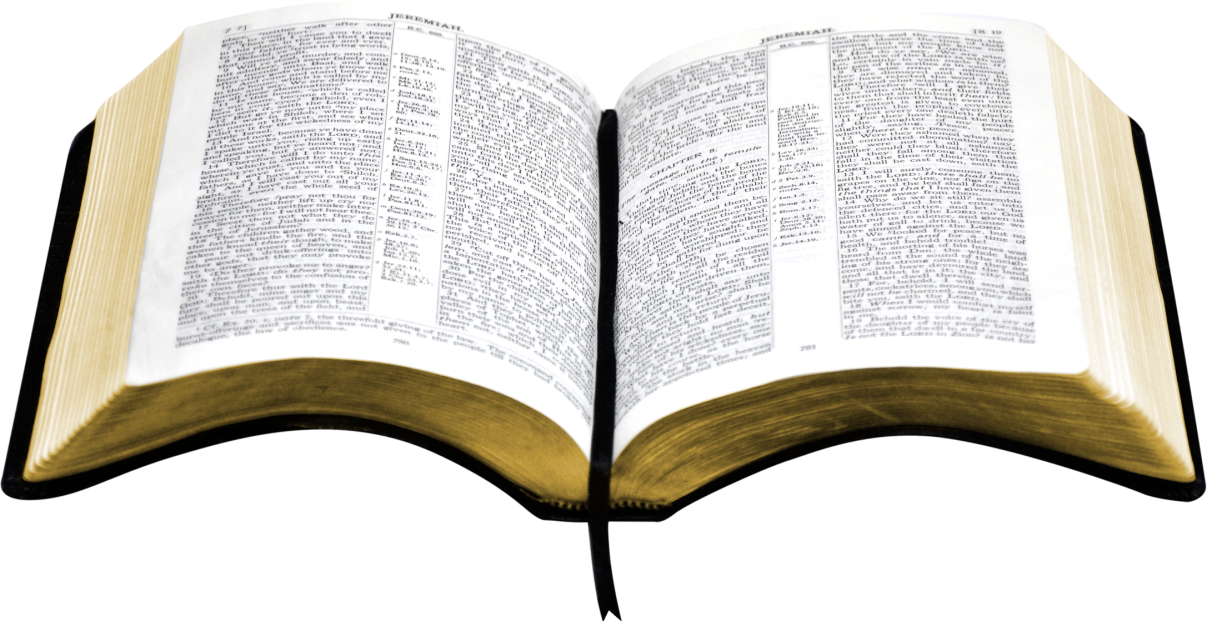 Alleluia - Alleluia:
Lạy Chúa, xin tỏ cho chúng con tình thương của Chúa, và ban ơn cứu độ cho chúng con.
Alleluia …
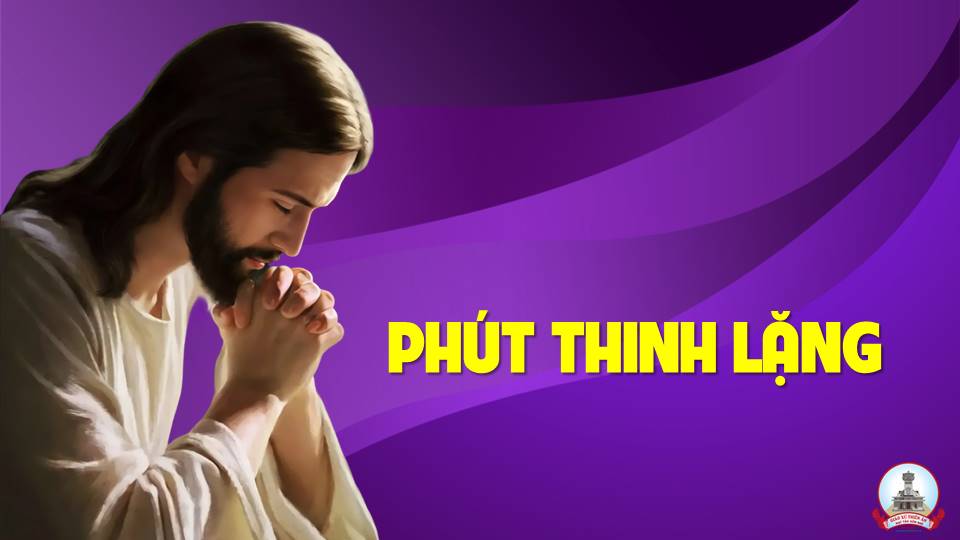 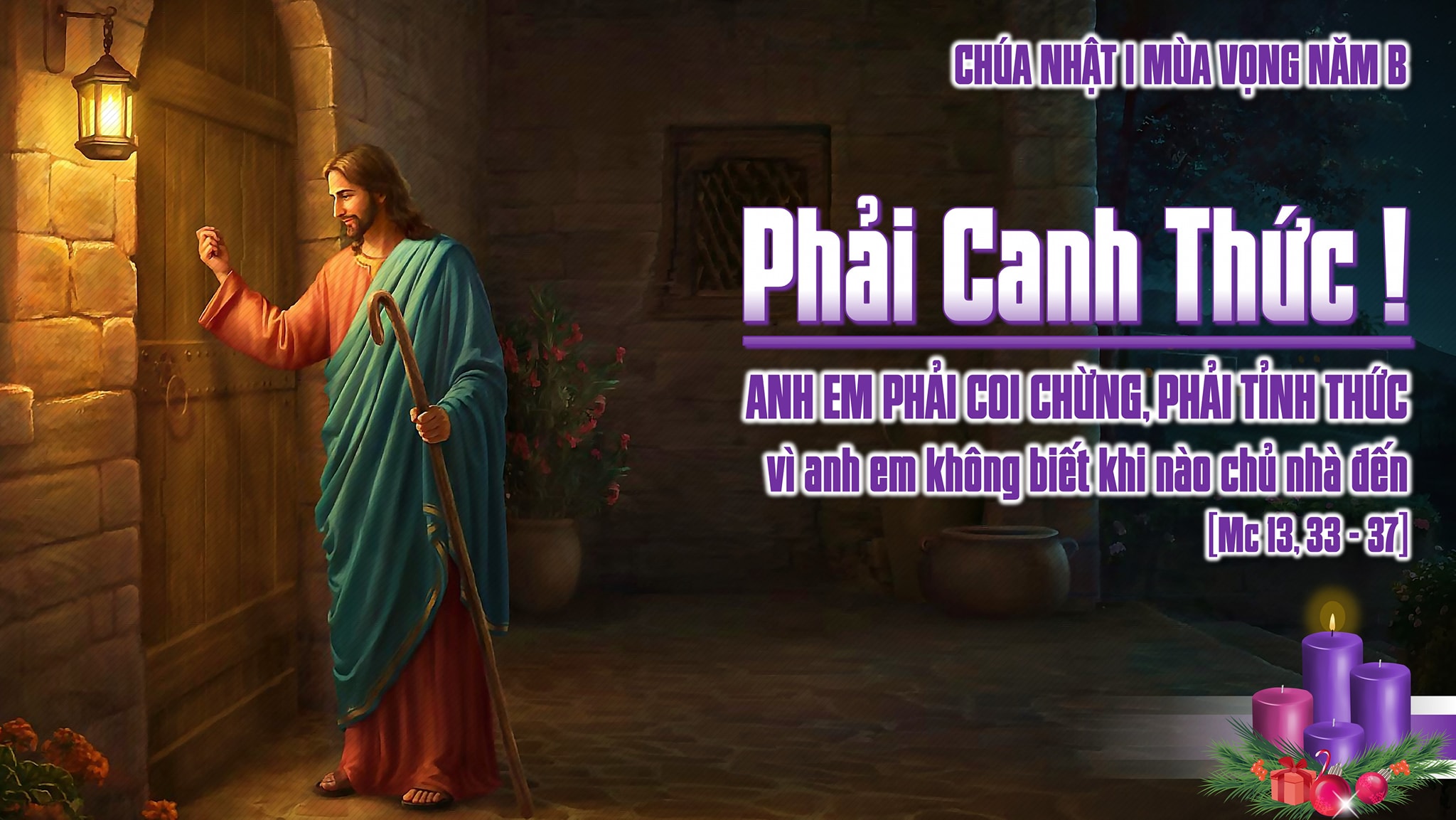 KINH TIN KÍNH
Tôi tin kính một Thiên Chúa là Cha toàn năng, Đấng tạo thành trời đất, muôn vật hữu hình và vô hình.
Tôi tin kính một Chúa Giêsu Kitô, Con Một Thiên Chúa, Sinh bởi Đức Chúa Cha từ trước muôn đời.
Người là Thiên Chúa bởi Thiên Chúa, Ánh Sáng bởi Ánh Sáng, Thiên Chúa thật bởi Thiên Chúa thật,
được sinh ra mà không phải được tạo thành, đồng bản thể với Đức Chúa Cha: nhờ Người mà muôn vật được tạo thành.
Vì loài người chúng ta và để cứu độ chúng ta, Người đã từ trời xuống thế.
Bởi phép Đức Chúa Thánh Thần, Người đã nhập thể trong lòng Trinh Nữ Maria, và đã làm người.
Người chịu đóng đinh vào thập giá vì chúng ta, thời quan Phongxiô Philatô; Người chịu khổ hình và mai táng, ngày thứ ba Người sống lại như lời Thánh Kinh.
Người lên trời, ngự bên hữu Đức Chúa Cha, và Người sẽ lại đến trong vinh quang để phán xét kẻ sống và kẻ chết, Nước Người sẽ không bao giờ cùng.
Tôi tin kính Đức Chúa Thánh Thần là Thiên Chúa và là Đấng ban sự sống, Người bởi Đức Chúa Cha và Đức Chúa Con mà ra,
Người được phụng thờ và tôn vinh cùng với Đức Chúa Cha và Đức Chúa Con: Người đã dùng các tiên tri mà phán dạy.
Tôi tin Hội Thánh duy nhất thánh thiện công giáo và tông truyền.
Tôi tuyên xưng có một Phép Rửa để tha tội. Tôi trông đợi kẻ chết sống lại và sự sống đời sau. Amen.
LỜI NGUYỆN TÍN HỮU
Anh chị em thân mến, hôm nay vào Mùa Vọng, Hội thánh muốn nhắc cho ta nhớ rằng Chúa sắp đến, chúng ta phải tỉnh thức. Chúng ta hãy dâng lời cầu nguyện.
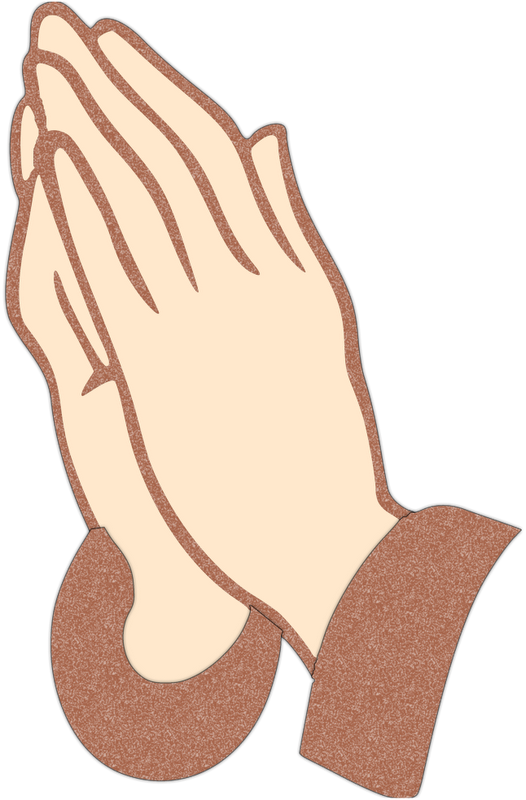 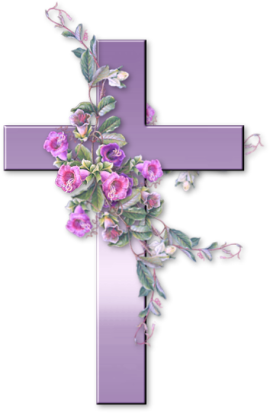 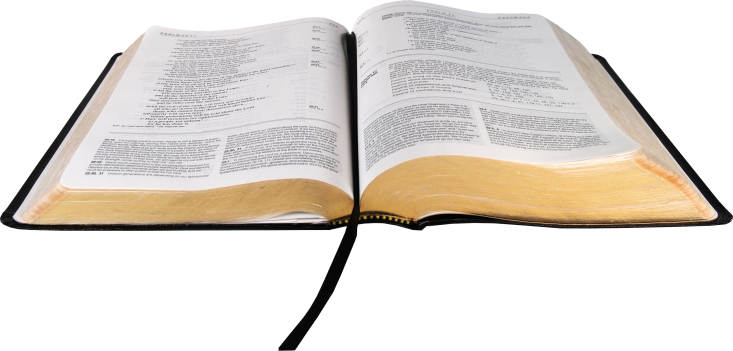 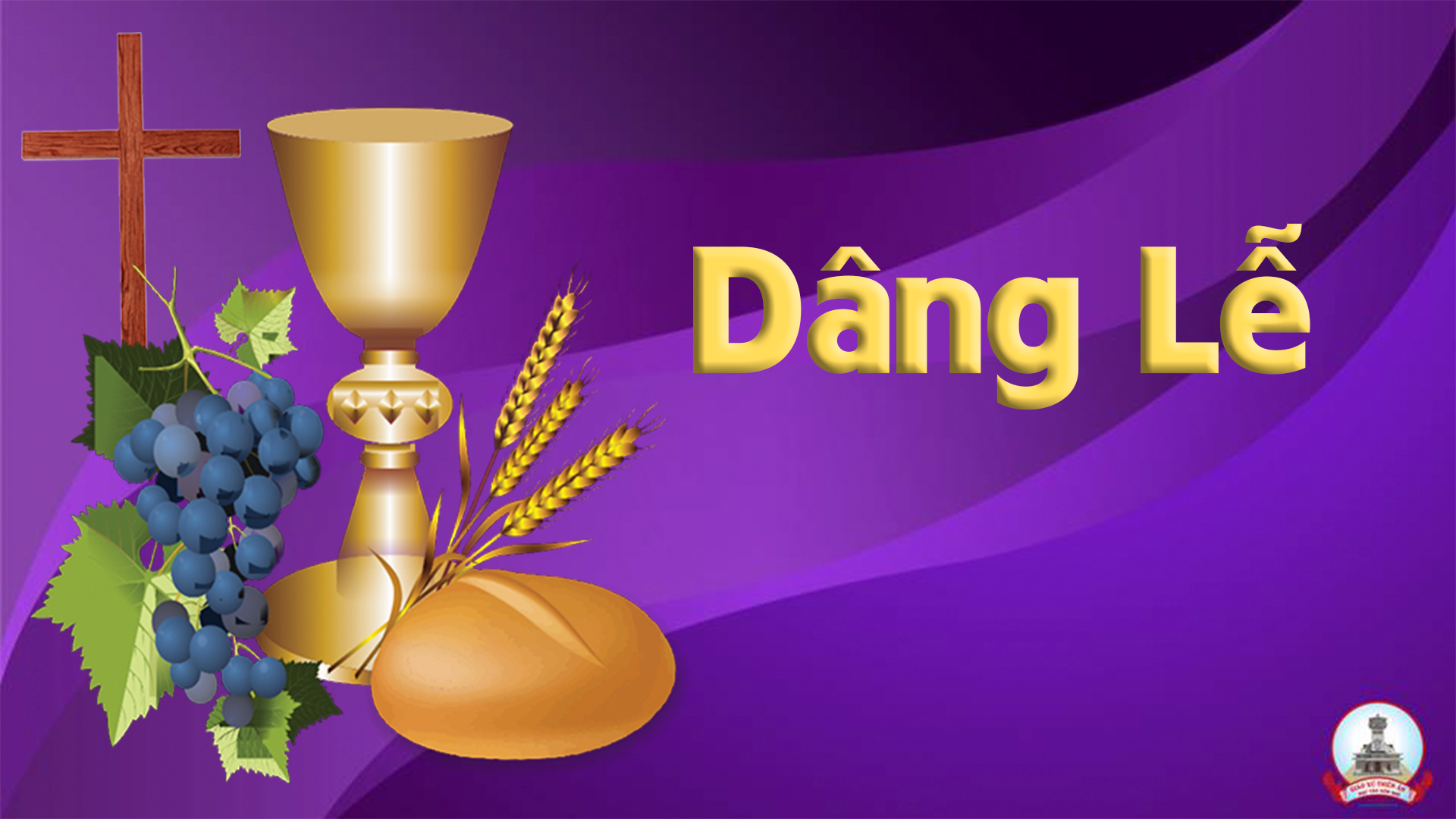 Dâng Niềm Cảm Mến
Phanxicô
Tk1: Như dòng nến trôi trên bàn thờ, tâm hồn con lâng lâng niềm cảm mến vô bờ. Xin tiến dâng đây con tim ươm bao ước vọng, hằng muốn sắt son một đời mến yêu.
Đk: Kính tiến Chúa tình yêu bao nhiêu mà có gì. Xin Chúa thánh hóa lòng con, tình yêu mới bước tới ngày mai.
Tk2: Bao ngày tháng xuôi theo dòng đời, tâm hồn con lênh đênh tìm hạnh phúc mong chờ. Xin Chúa thương khi con đây trông mong đến Ngài, là Núi Đá che chở người tháng năm.
Đk: Kính tiến Chúa tình yêu bao nhiêu mà có gì. Xin Chúa thánh hóa lòng con, tình yêu mới bước tới ngày mai.
Xin cộng đoàn lưu ý.

Để việc lên rước lễ được nghiêm trang, xin cộng đoàn hãy lần lượt đi theo thứ tự từng hàng ghế từ trên xuống dưới.
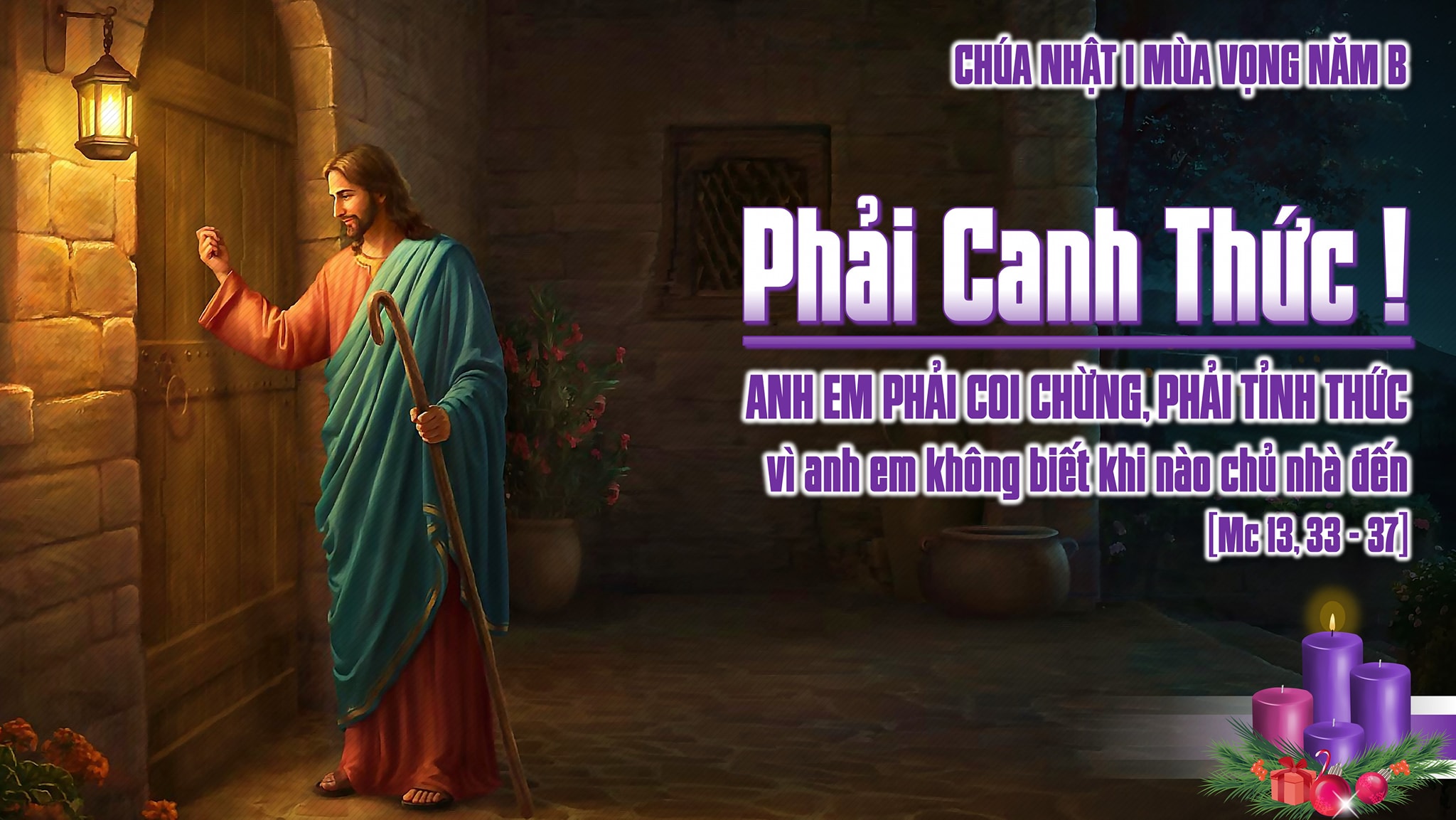 Ca Nguyện Hiệp LễĐể Chúa ĐếnNguyễn Duy
Tk1: Xin cho lòng chúng con luôn mở rộng chờ mong Chúa đến. Xin cho lòng chúng con luôn thắm nồng một tình yêu mến. Xin cho lòng chúng con luôn khát khao, luôn ước ao. Một thế giới sướng vui dạt dào, một thế giới không còn khổ đau.
Đk: Để Chúa đến trong cuộc đời, để Chúa đến mang ơn Trời. Nguồn hạnh phúc cho con người. Mùa cứu rỗi cho mọi nơi.
Tk2: Xin cho lòng chúng con không oán hờn và không ghen ghét. Xin cho lòng chúng con luôn quảng đại và luôn tha thứ. Xin cho lòng chúng con yêu mến người, yêu suốt đời. Chỉ biết sống hiến dâng phục vụ và hướng đến ân tình trời cao.
Đk: Để Chúa đến trong cuộc đời, để Chúa đến mang ơn Trời. Nguồn hạnh phúc cho con người. Mùa cứu rỗi cho mọi nơi.
Tk3: Xin cho lòng chúng con như máng cỏ tỏa nồng hơi ấm. Nên nơi Ngài náu thân khi xuống trần một đêm cô vắng. Cho con được ủi an ai khóc than, ai khó khăn. Giọt nước mắt sẽ nên nụ cười và tiếng hát vang dậy trần gian.
Đk: Để Chúa đến trong cuộc đời, để Chúa đến mang ơn Trời. Nguồn hạnh phúc cho con người. Mùa cứu rỗi cho mọi nơi.
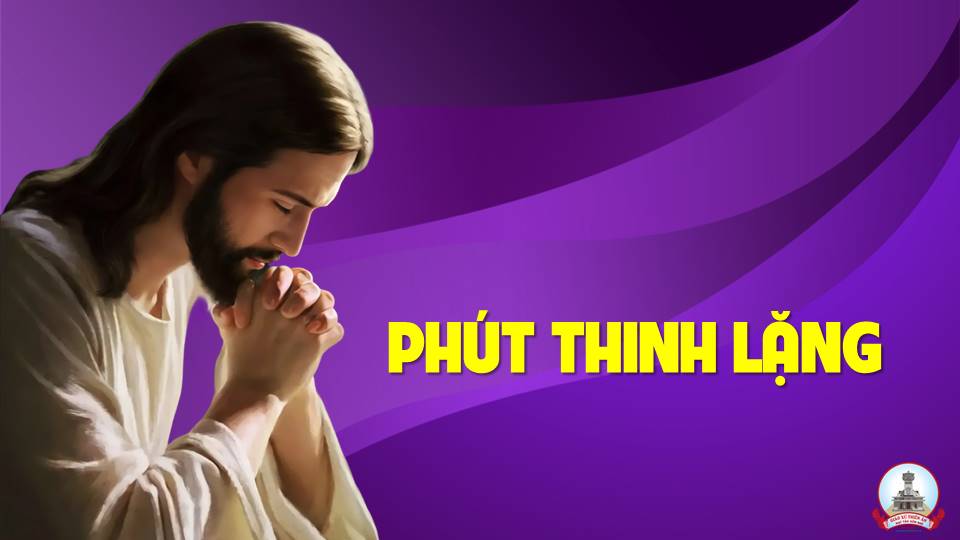 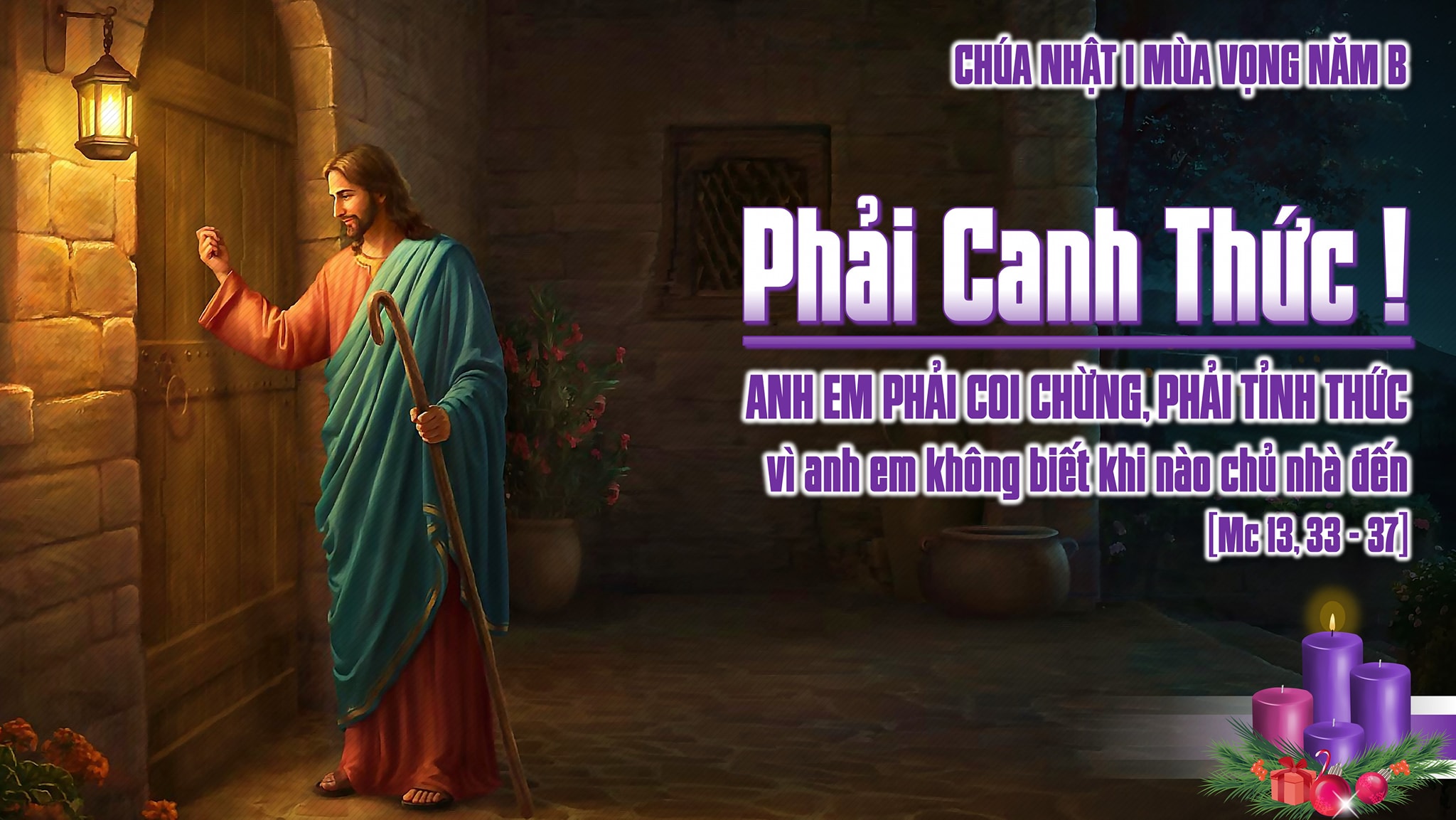 Ca Kết LễHãy Sẵn SàngLm. Mi Trầm
Đk: Nầy đoàn dân Chúa hãy sẵn sàng vì lúc ta không ngờ thì Chúa sẽ đến. Nầy đoàn dân Chúa hãy sẵn sang vì lúc ta không ngờ thì Chúa đến gần.
Tk: Hãy thắp nến sáng với bao việc lành, chờ ngày về nơi phúc vinh thiên đàng.
Đk: Nầy đoàn dân Chúa hãy sẵn sàng vì lúc ta không ngờ thì Chúa sẽ đến. Nầy đoàn dân Chúa hãy sẵn sang vì lúc ta không ngờ thì Chúa đến gần.
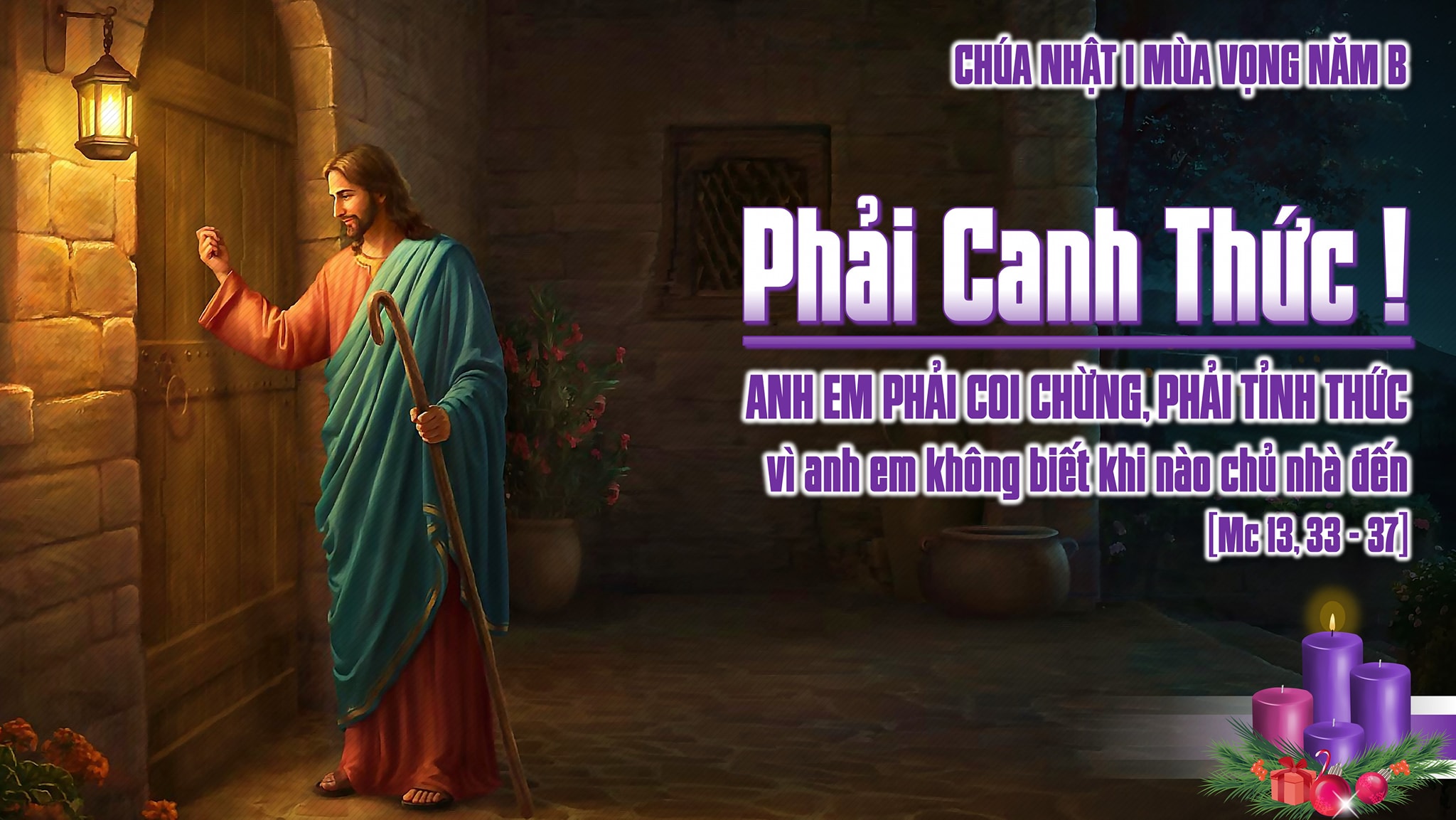